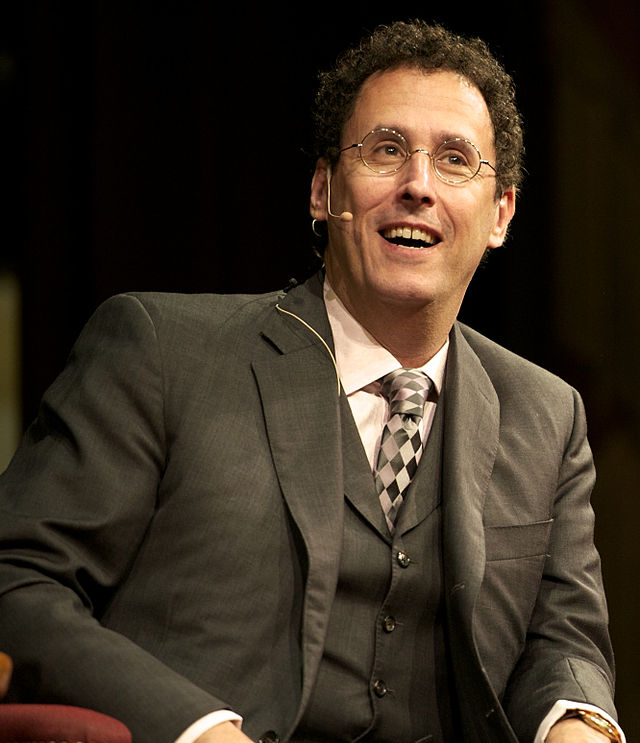 Tony Kushner
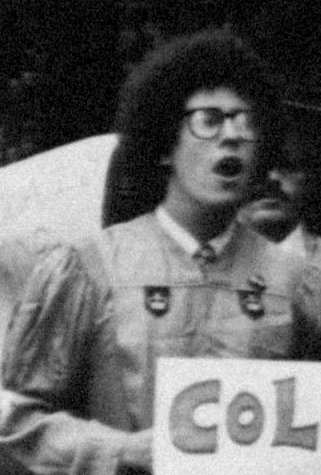 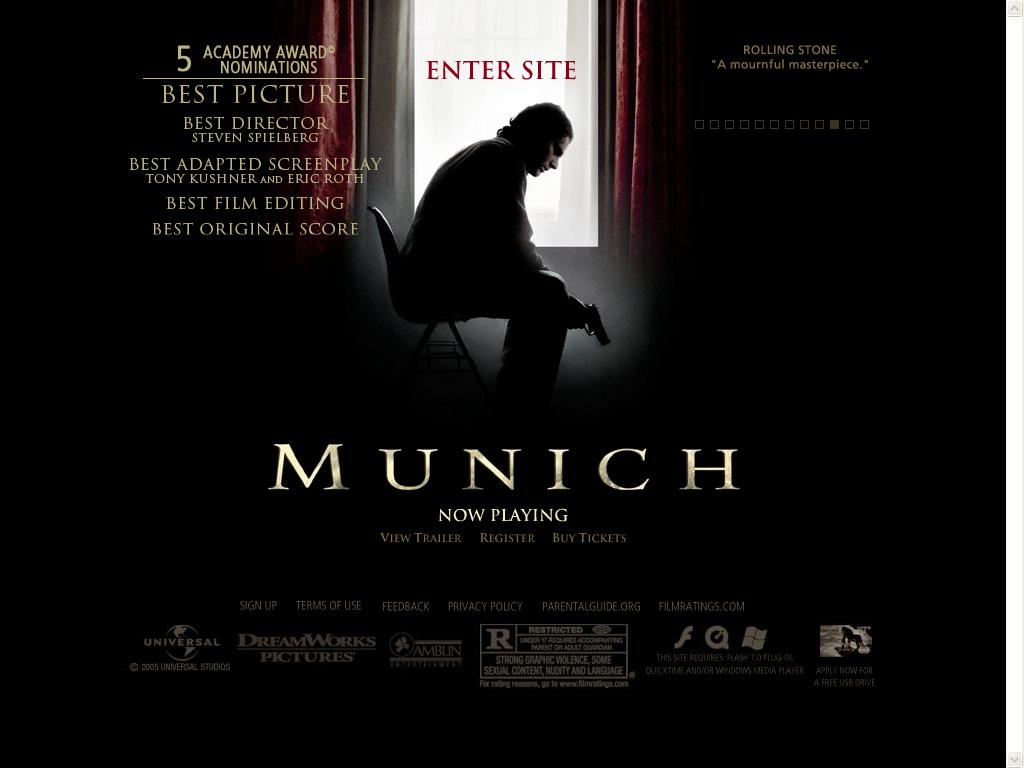 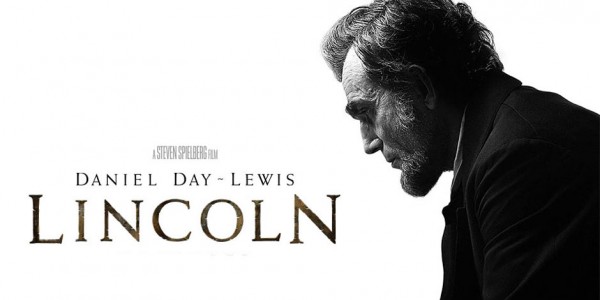 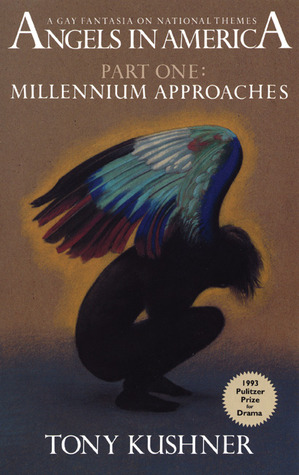 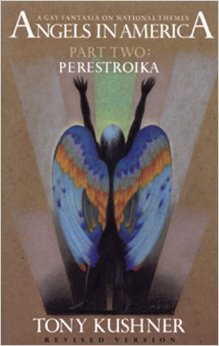 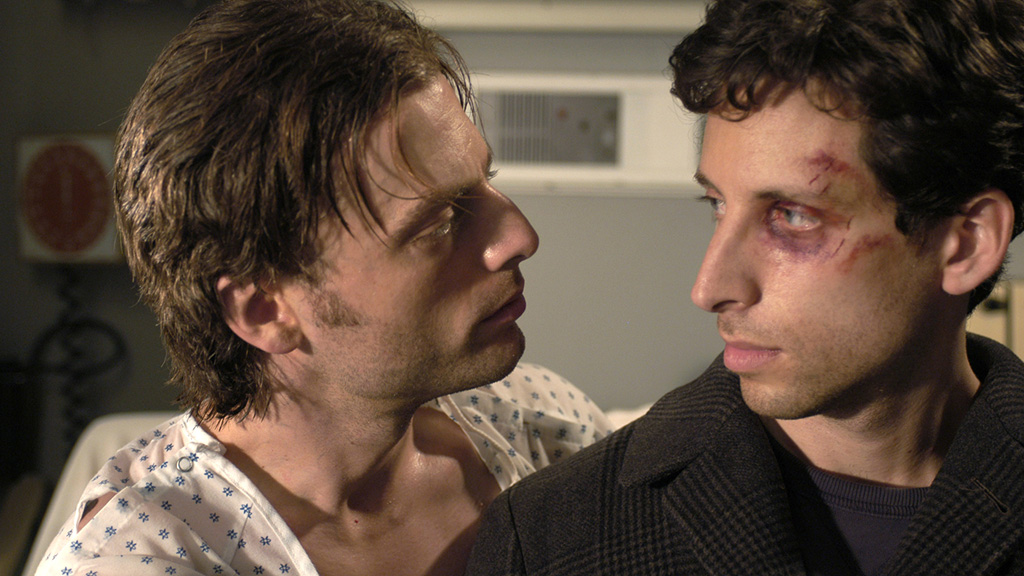 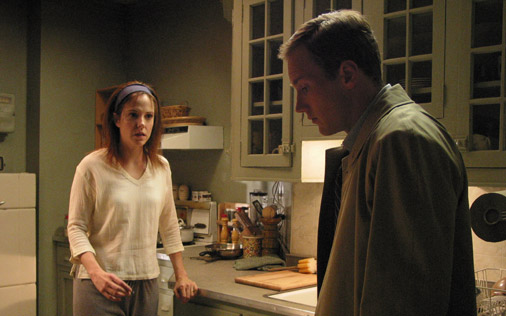 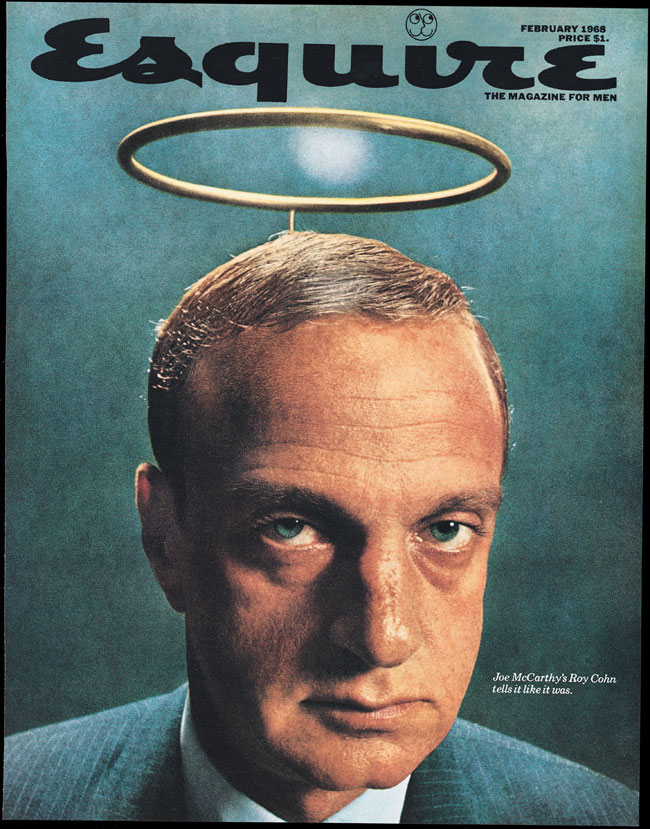 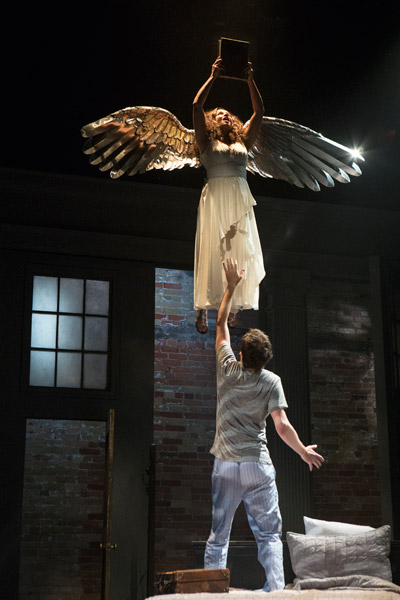 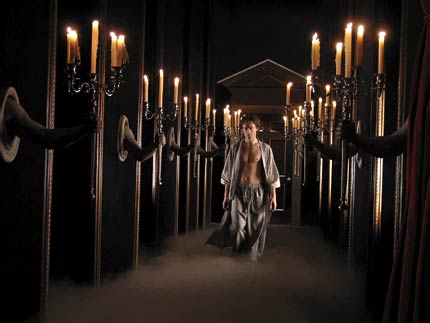 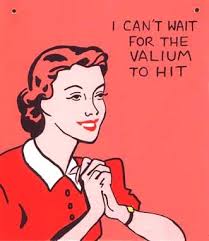 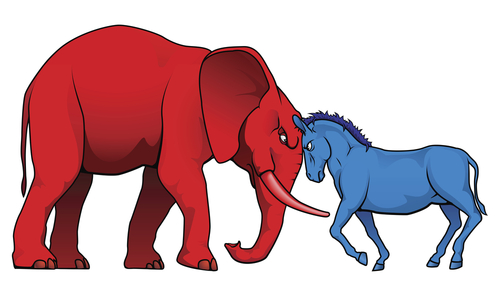 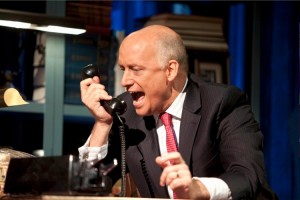 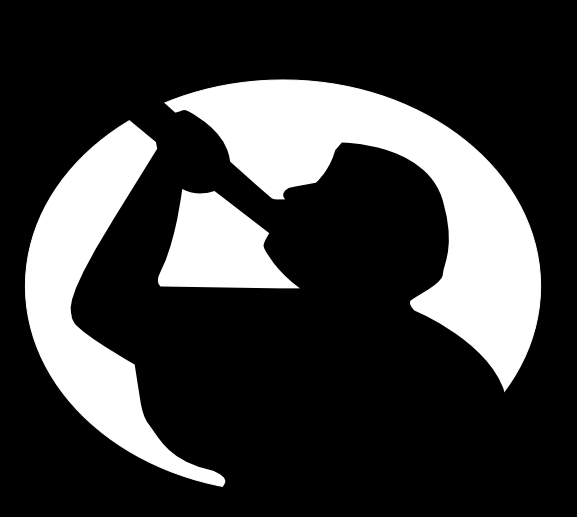 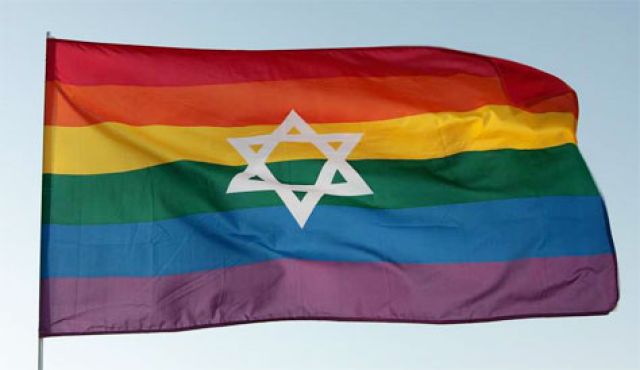 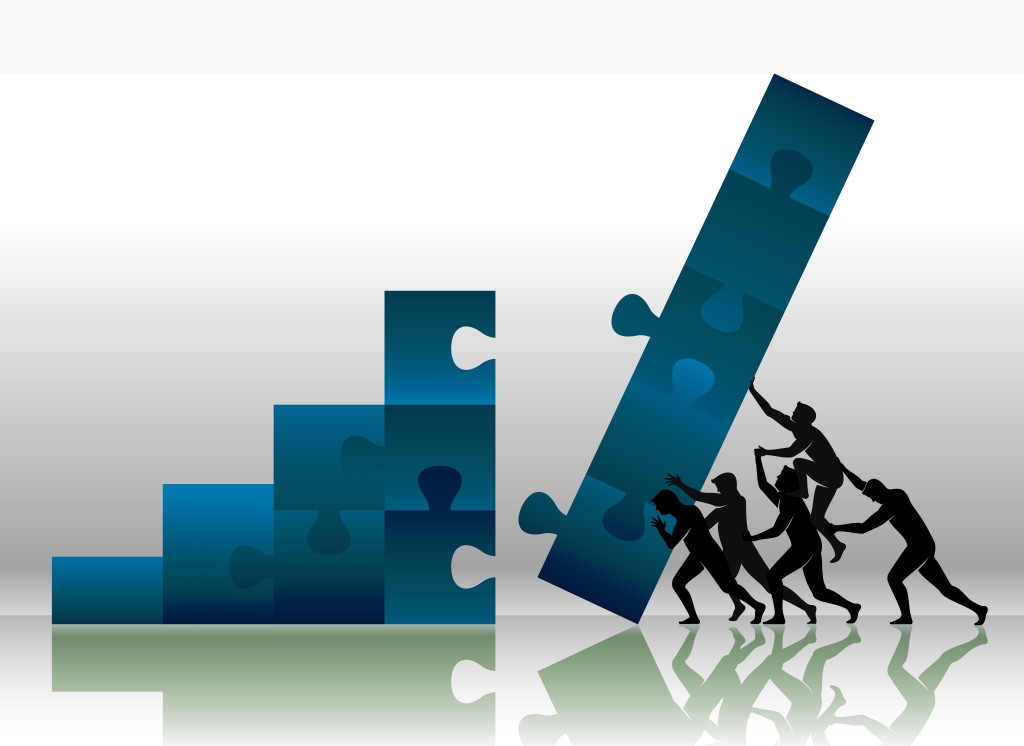 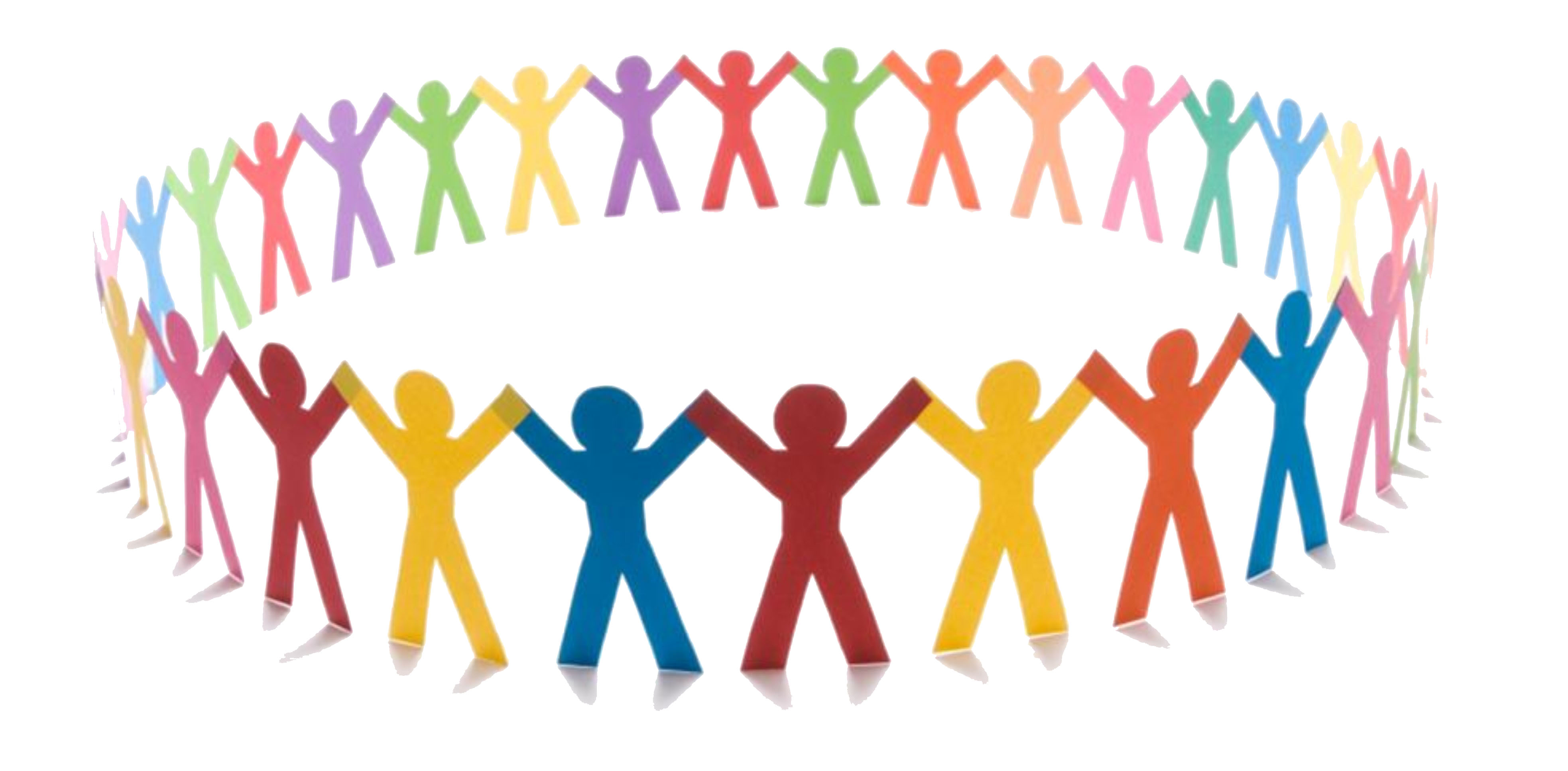